SUJO-kurs
Del 2: Formue, utbytte og regnskapsestimater

Kyrre Kjellevold, PhD, Siv.øk, MRR
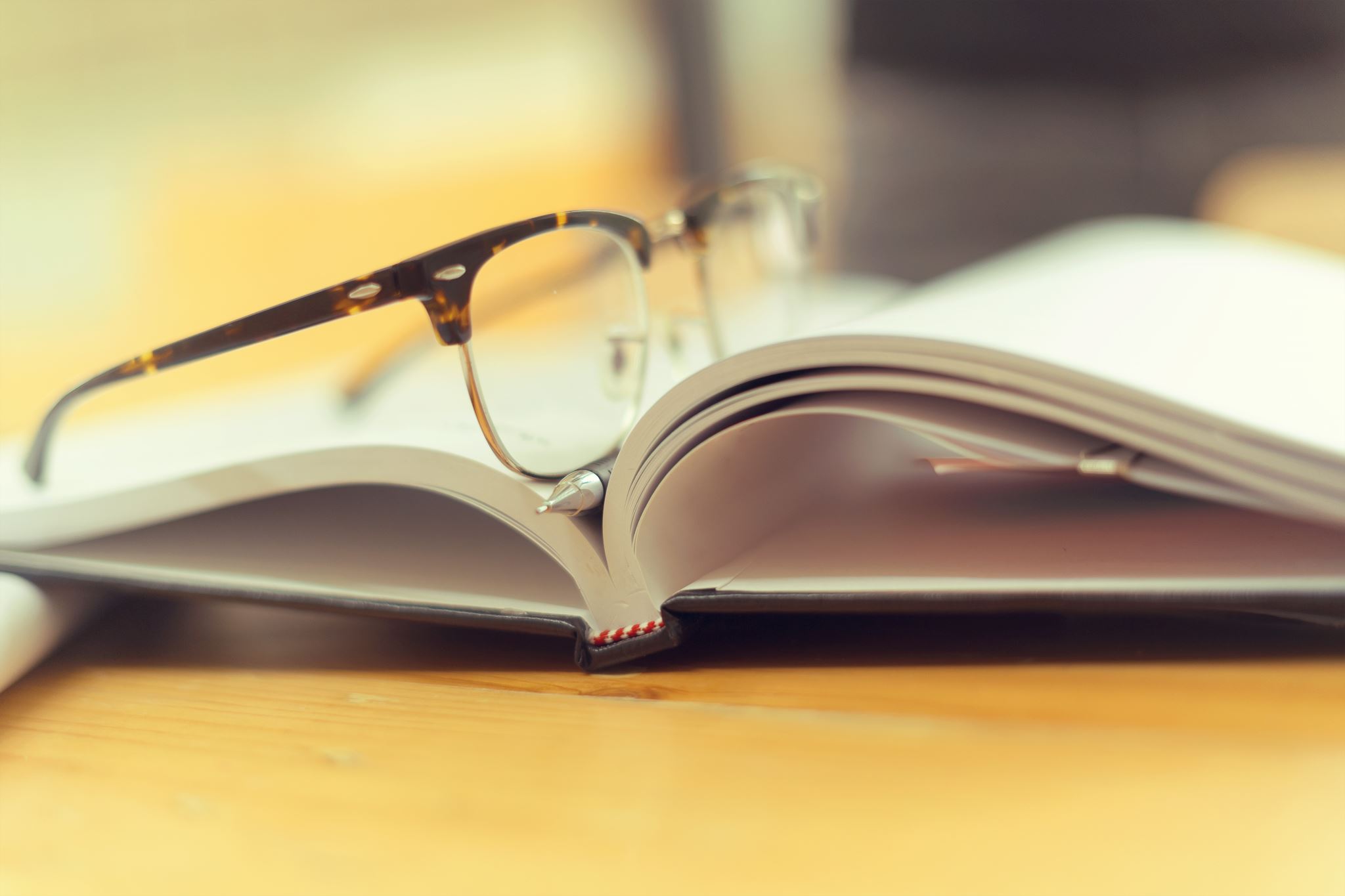 Plan for denne delen
Forstå hva som menes med regnskapsestimater, og hvordan det kan være nyttig for deg som journalist.

Få en bedre forståelse for utbyttereglene og reglene for aksjonærlån, og hva regnskapet forteller deg om dette.

Kan vi bruke regnskapet til å si noe fornuftig om en privatpersons formue?
Regnskapet er konservativt.
Hva mener vi med det?
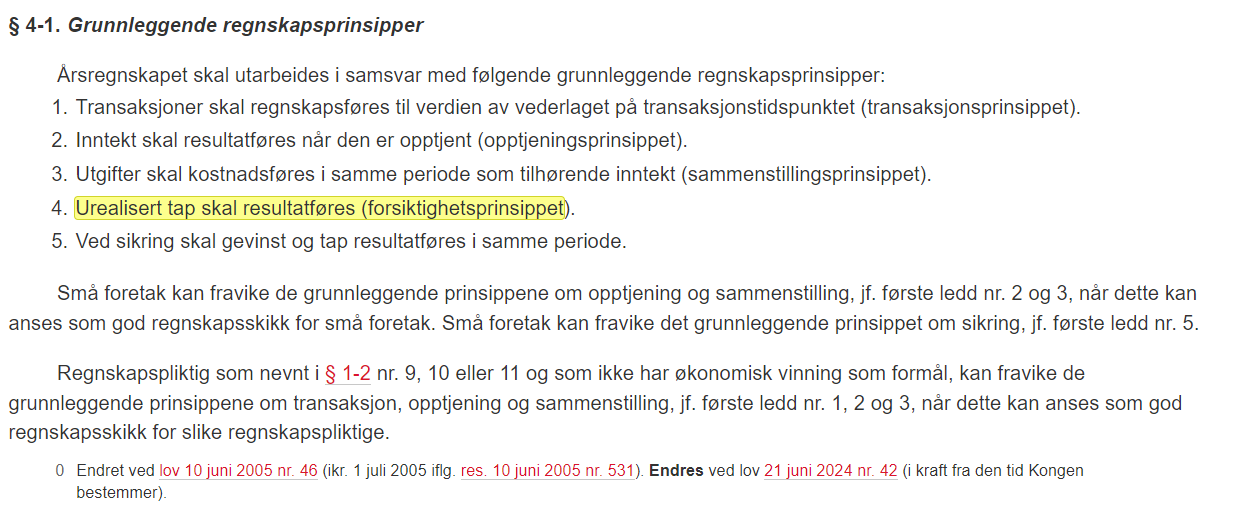 Betydning 1
Norsk regnskapsstandard tillater ikke oppskriving av eiendeler i balansen ved verdiøkning. Eiendeler ligger til anskaffelseskost (historisk kjøpspris) minus avskrivninger.
Unntak for børsnoterte aksjer. Hvorfor tror dere det?

IFRS tillater derimot rapportering av markedsverdier (omtales som virkelig verdi/fair value) på eiendeler i balansen på:
Forretningseiendom
Biologiske eiendeler – som laks
IFRS: Eksempel m/Forretningseiendom
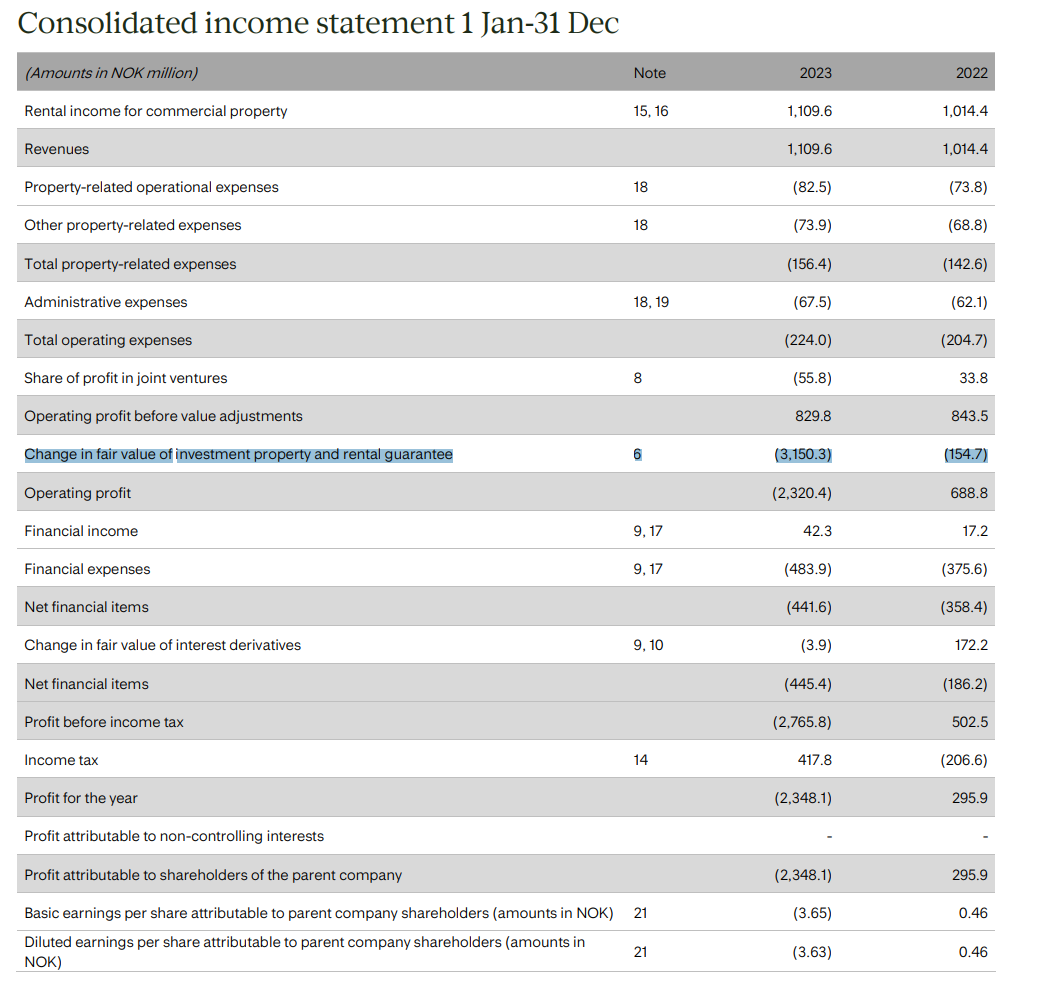 Verdiendring mellom 31.12.2022 og 31.12.2023 blir ført på egen linje i resultatoppstilingen.

Her med eksempel fra Norwegian Property.
Typisk hyrer selskapet inn flere takstmenn for å få et verdiestimat ved årsslutt. 

Skaper det uheldige insentiver?
Betydning 2
Det betyr at hvis det er sannsynliggjort (mer enn 50%) at vi fil får en kostnad i fremtiden må vi avsette for den i resultatet i dag!
Fremtidig rettstvist det er sannsynlig vi taper.
Fremtidige miljøkostnader som er oppstått pga lovendring.
Garantiavsetninger i produktets levetid.
Tap på kundefordringer (kunder som ikke betaler faktura)
Tap på driftsmidler (nedskriving)

Informasjon om dette finner vi i regnskapsnotene. Ofte interessant for journalister!

Er sannsynligheten 20-50% skal forholdene stå beskrevet i fotnote, men får ikke resultateffekt!

Altså tar vi kostnader som påløper i fremtiden i dag hvis de er mer sannsynlige enn ikke, men må vente til inntekter er «opptjent».
Husk at selskapet må estimere både sannsynligheten for at slike hendelser inntreffer og kostnaden forbundet med det!
Les notene nøye – spesielt note for andre forpliktelser/avsetninger.
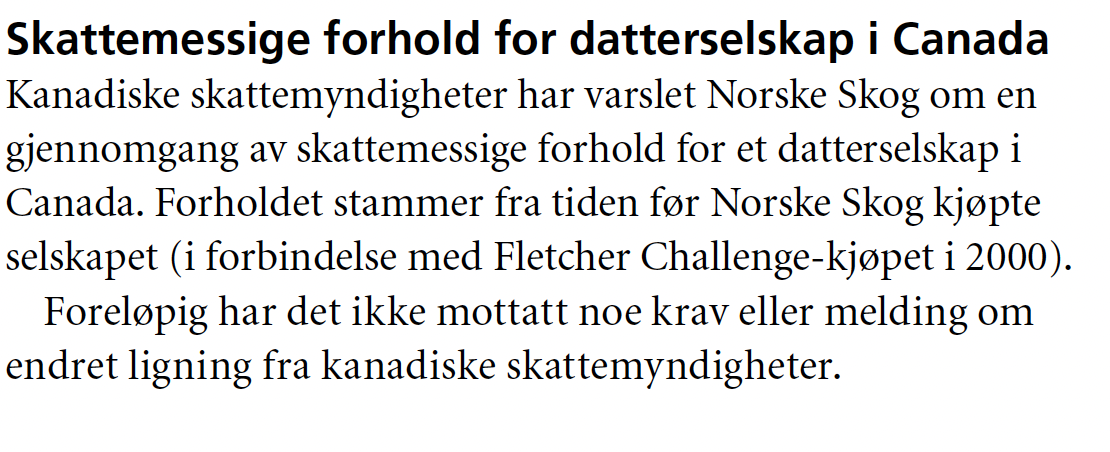 Varige driftsmidler skal testes for nedskriving
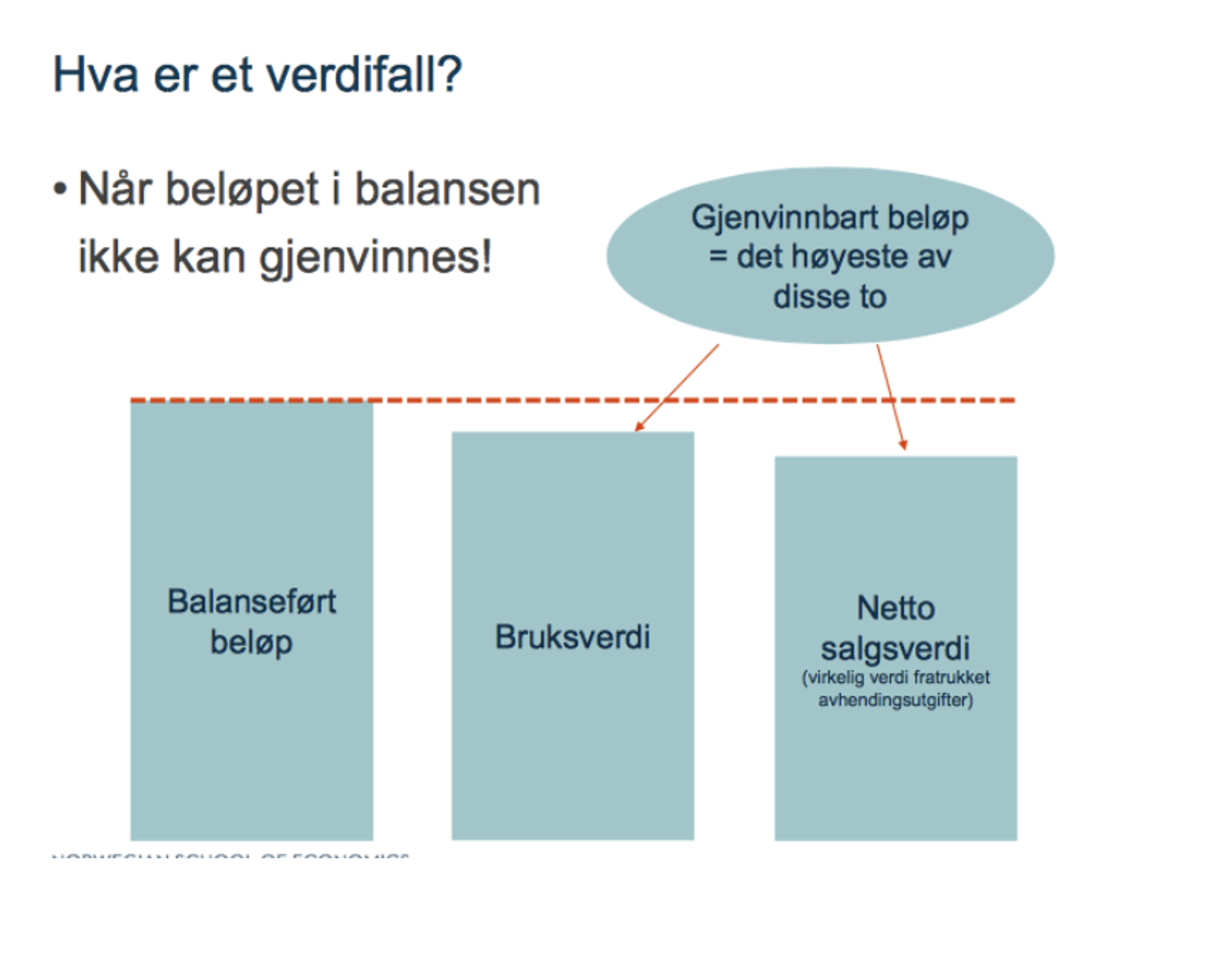 Nedskriving betyr at verdien på det varige driftsmiddelet (fabrikken, maskinparken etc) skal skrives ned til det høyeste av netto salgsverdi eller bruksverdi.

For å finne dette tapet må man beregne gjenvinnbart beløp og undersøke om det er lavere enn bokført verdi. 

Krav om å gjøre denne testen hver gang det er indikatorer som indikerer verdifall: markedsbortgang, kraftig prisøkning på råvarer etc.
Oppgave: Striden i Norske skog
Hva forteller Årsrapporten til Norske Skog (2015) om nedskriving av varige driftsmidler og konsekvensene for selskapet?
Finn frem noten som beskriver nedskrivingsvurdering i 2015-årsrapporten og les revisors (EYs) revisjonsberetning.

Ang begreper:
På engelsk heter nedskriving «Depreciation».
Recovarable amount = gjenvinnbart beløp
«Cash generating unit» - utgangspunktet for nedskrivingsvurderingen.
Selskapet la til grunn svært positive anslag
“Three explicit scenarios for the group’s current asset portfolio are considered in detail “Reactive”, “Proactive” and “Consolidated”. One scenario is backward looking, assuming a return to 2015 prices levels and cash negative margins as observed in the industry in last year (15% weight). The middle scenario assumes a cyclical uptick with prices above cash cost (50% weight), while the third scenario considers the effects from a consolidation of the industry (35% weight)” ….. “Proactive” assumes a modest continuation of the cyclical uptick experienced in 2016 with higher contract price and lower costs.”

“The impairment model is based on budget figures for 2016, which are different from reported figures for 2015. The budget for 2016 assumes better margins, compared to 2015, for the Norske Skog group reflecting contracted higher prices and lower costs in addition to favourable currency levels.”
Revisor ikke enig – ble omfattende konflikt
Viktig regel i praksis.Krangler med revisor er et stort rødt flagg!
Revisor kan også ha plikt til å trekke seg (Fra revisorloven)
Selskaper med revisjonsplikt kan bli tvangsoppløst uten revisor….
Finner info om dette i kunngjøringer…
Ny revisor skal forhøre seg med gammel revisor…
Men husk denne – I praksis viktig for “suspekte” selskaper
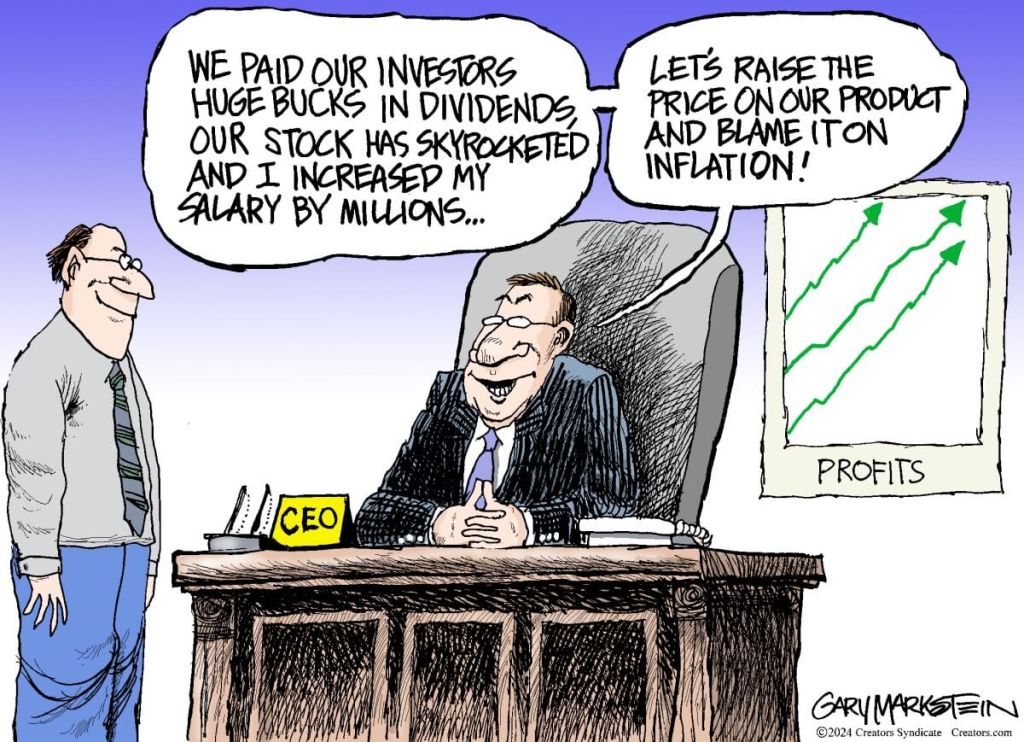 Utbytte, aksjonærlån og formue
Greit å vite
Husk!
«Konsernet» er en regnskaps- og skatteenhet, men ikke en juridisk enhet som deler ut utbytte.

Juridisk sett er det mor- og datterselskaper som utbetaler utbytte. Typisk morselskapet.

Utbyttet betales til den som eier aksjene på tidspunktet for utdelingen.
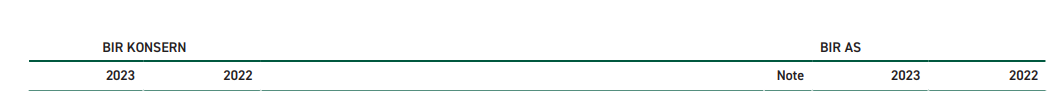 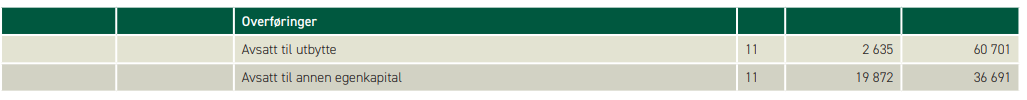 Strenge regler for hva som kan deler ut som utbytte
Utbytterammen
Sum egenkapital
Aksjekapital (se regnskapet)
Fond for urealiserte gevinster (se regnskapet)
Fond for vurderingsforskjeller (se regnskapet)
Kredittstillelser for aksjonærer og andre (aksjonærlån)

= Maksimal utbytteamme

Hvis man deler ut midler utover det blir det en ulovlig utdeling og det medfører tilbakebetalingsplikt og kan medføre ansvar for de ansvarlige (styret).
Tenk: Blir utbytte som er planlagt utdelt en eiendelspost- eller gjeldspost for selskapet?
En gjeldspost:
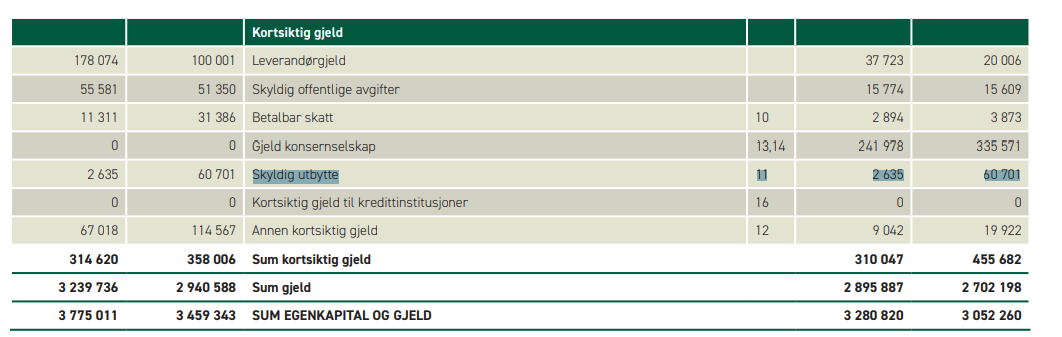 I IFRS-regnskap (alle børsnoterte osv) må man huske på dette:
Utbytte blir kun inntektsført når det er vedtatt på generalforsamlingen. Så 2019-utbytte vil stå i 2020-regnskapet etc. selv om man har kontrollerende eierinteresse! 

Hos selskapet som skal avgi utbytte vil det derfor heller ikke være en gjeldspost, men stå som en del av egenkapitalen.
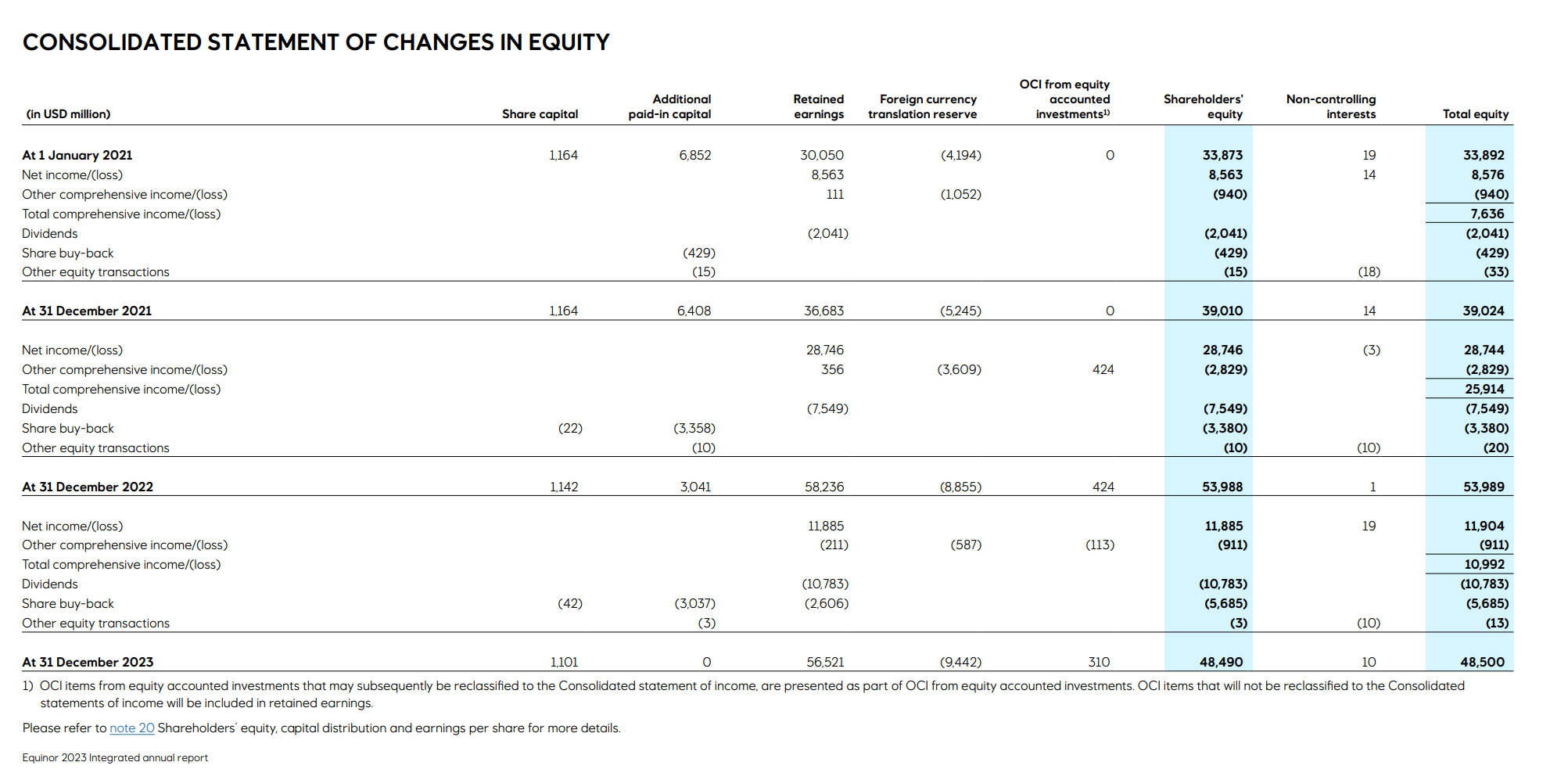 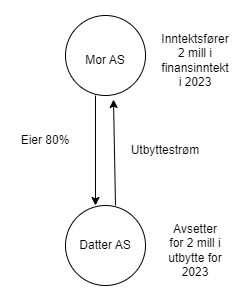 Hva med utbytte fra datter til mor?
Fra Norsk Regnskapsstandard:
Ved konsernforhold vil det på grunn av mottakers bestemmende innflytelse sjelden foreligge usikkerhet av betydning med hensyn til endelig vedtak av utbytte. 

Morselskapets mulighet til å utøve kontroll med den selskapsrettslige beslutningsprosessen knyttet til utbytte, tilsier normalt at morselskapet kan regnskapsføre utbytte i avsetningsåret
Hva hvis man eier kun en mindre aksjepost i selskapet som deler ut utbytte?
Da kommer utbytte man vil motta til syne i resultatet året etter, da utbyttet blir vedtatt på generalforsamling.

Altså vil utbytte i finansinntektene i resultatet for 2023 da være utbytte som ble avsatt i 2022-regnskapet for selskapet som deler ut.

Hvis man har kunnskap om aksjeklasser og aksjeposten er det ikke verre enn å gå til regnskapet til selskapet som deler ut utbytte for å finne størrelsen på det hvis man lurer   

Du har rett til innsyn i aksjeboken ved å henvende deg til styreleder/selskapet, jf. asl. §4-6. Selskapet har plikt til å holde denne oppdatert.
Kunngjøringer på Brreg gir dere info om ekstraordinære utbytte, kapitalendringer etc.
Når Argentums datterselskap betalte ut rekordutbytter til Joachim Høegh Krohn og hans medarbeidere gikk pengene til deres respektive investeringsselskap (med få unntak).
I disse regnskapene lå utbyttet altså med ett års «lag». Jeg kunne finne avsatt utbytte for 2020 i Argentums datterselskap regnskap, men kun mottatt utbytte for 2019 i 2020-regnskapet til partnerne.
Det betød at man måtte regne ut hvor mye de mottok i utbytte hver for seg basert på tilgjengelig info om aksjeendringer etc (eller vente ett år for å finne ut).
Nedenunder er 2020 og 2019-tallene fra Bankhaugens regnskap. Rekordåret 2020 kom da til syne i 2021-regnskapet, som kom ut året etter publisering av sakene (neste slide).
Eksempel: Bankhaugen AS
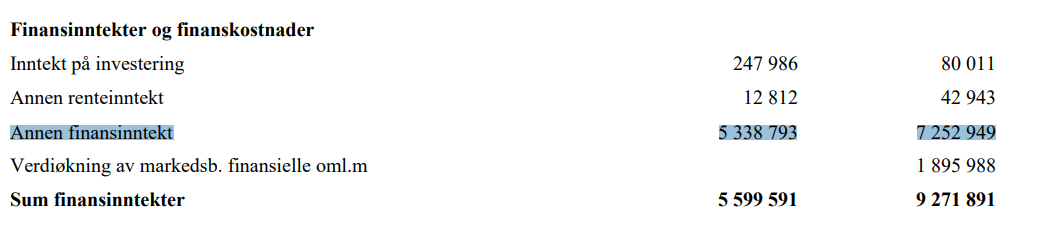 Det var en ytterligere en kompliserende faktor
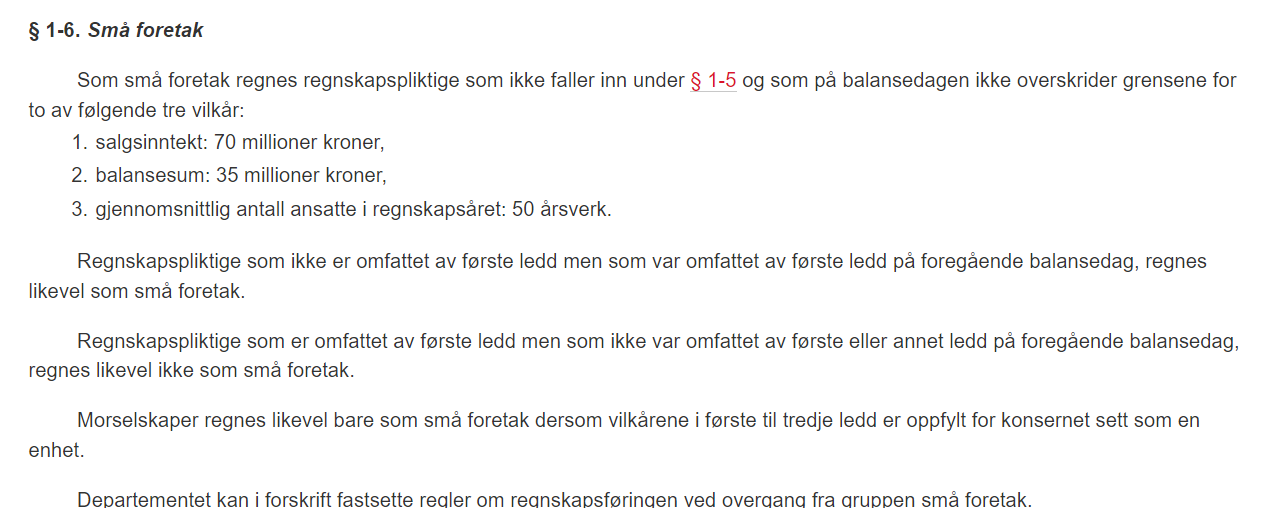 Såkalte «Små» selskaper trenger ikke utarbeide kontantstrømoppstilling og slipper en del notekrav.

Det betyr at Høegh-Krohn ikke trengte å spesifisere hvor mye av finansinntektene som kom fra Argentums utbytteordning. 

Faktisk inneholdt Bankhaugens regnskaper nesten ingen fotnoter.
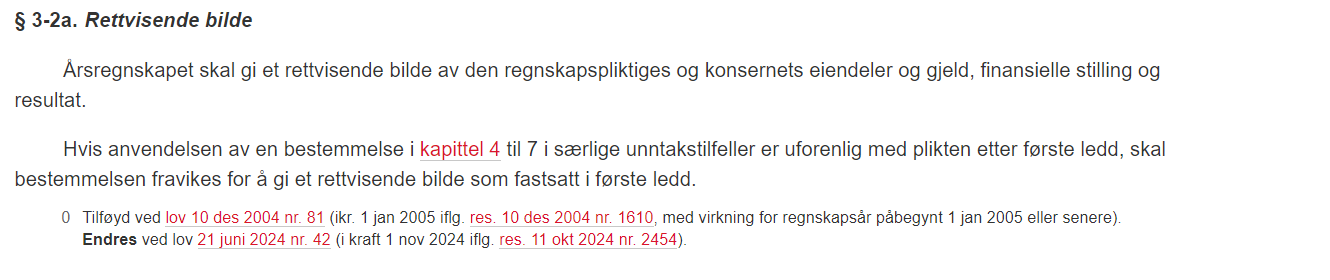 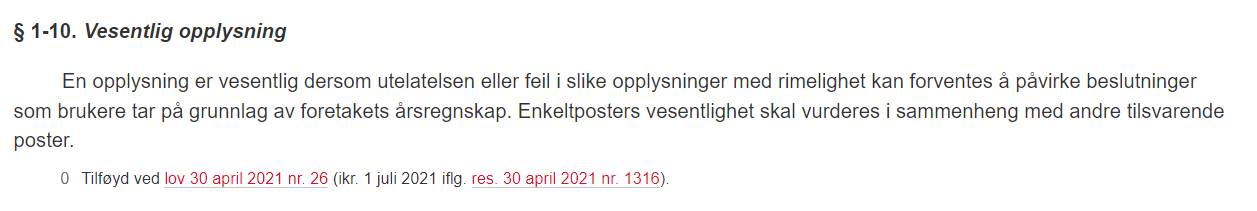 Men de skal likevel gi vesentlig informasjon!
Det kan bety gi ekstra noteinformasjon for vesentlige poster, dele opp resultatlinjer o.l.
Aksjonærlån
Tidligere var dette populært som «skjult utbytte». Altså man låner penger til svært gunstig rente og med svært lang nedbetalingstid (typisk også avdragsfrihet).
I dag blir aksjonærlån skattemessig behandlet likt som utbytte, så denne fordelen og attraktiviteten har falt krafitg. 
Mellomværende mellom selskap og daglig leder/eier blir ofte karakterisert som aksjonærlån i regnskapet (skal vise det senere).
Da kan det komme på plass «hastige» låneavtaler som viser at pengene skal tilbakebetales etc.
Tilsvarende strenge regler for utdeling av aksjonærlån
Studer regnskapet til Flemo AS.
Hvordan tolker dere finansinntektene her?
Det er lov til å bli forvirret 
Det ble mange journalister også!
Ble en litt morsom sak ut av den
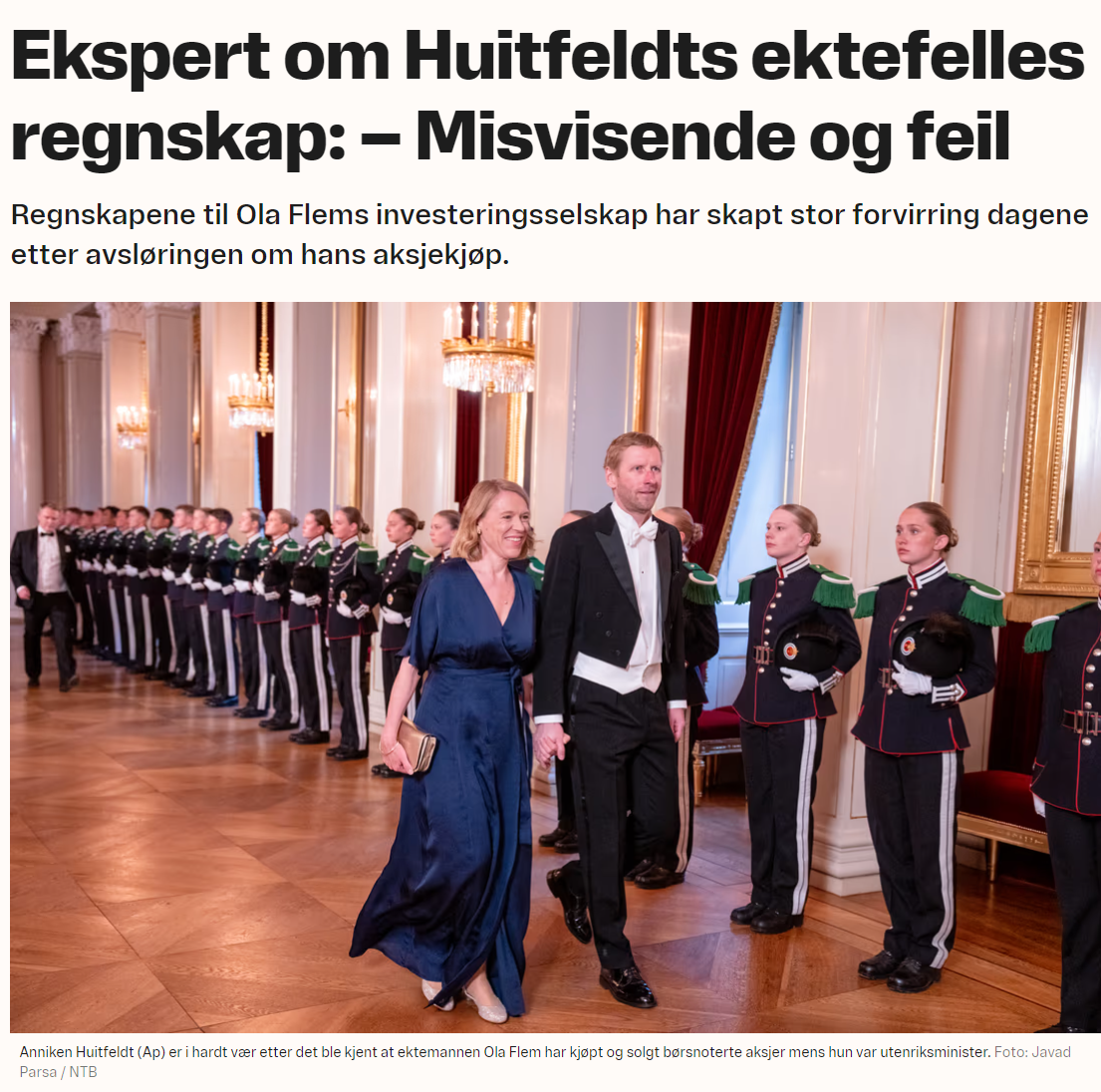 https://e24.no/boers-og-finans/i/nQ7wro/ekspert-om-huitfeldts-ektefelles-regnskap-misvisende-og-feil
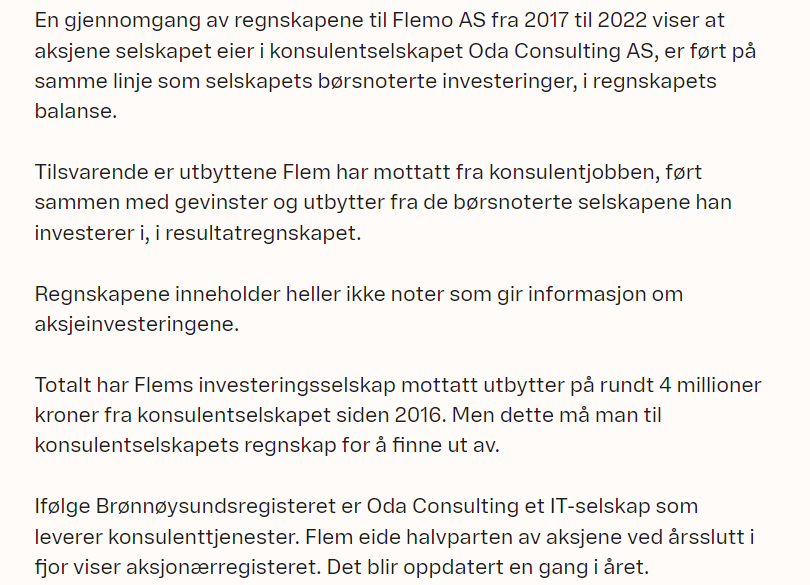 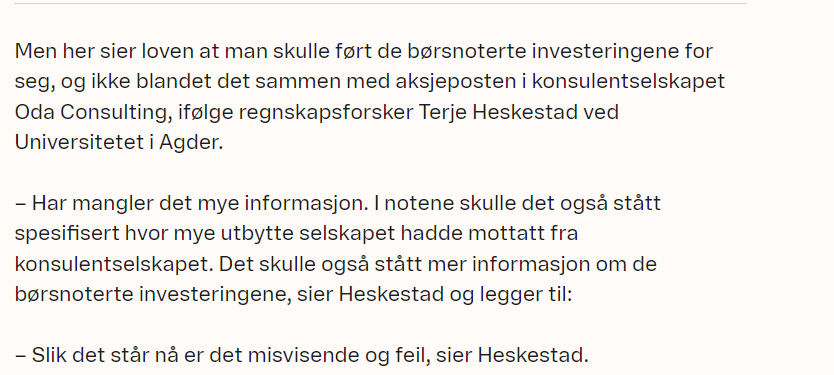 Hos Oda Consulting AS
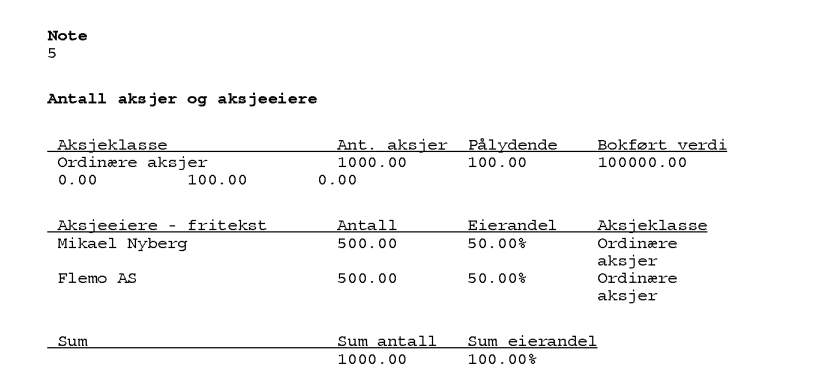 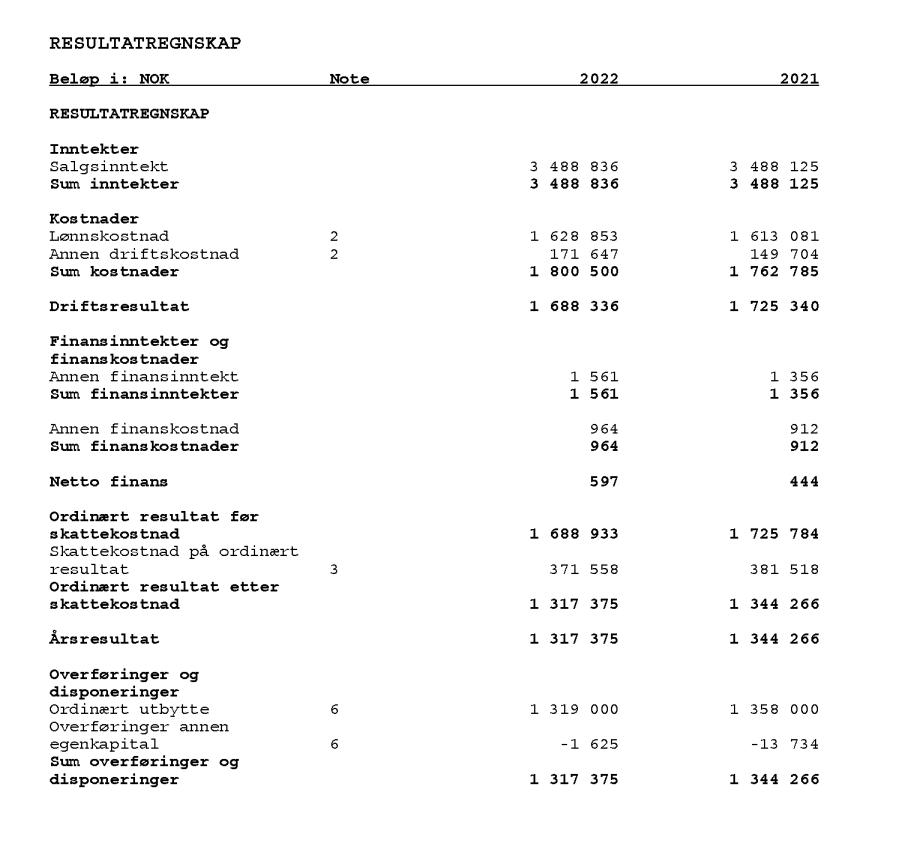 Resultatet til Oda Consulting AS
Flemo AS mottar altså halvparten av avsatt utbytte.
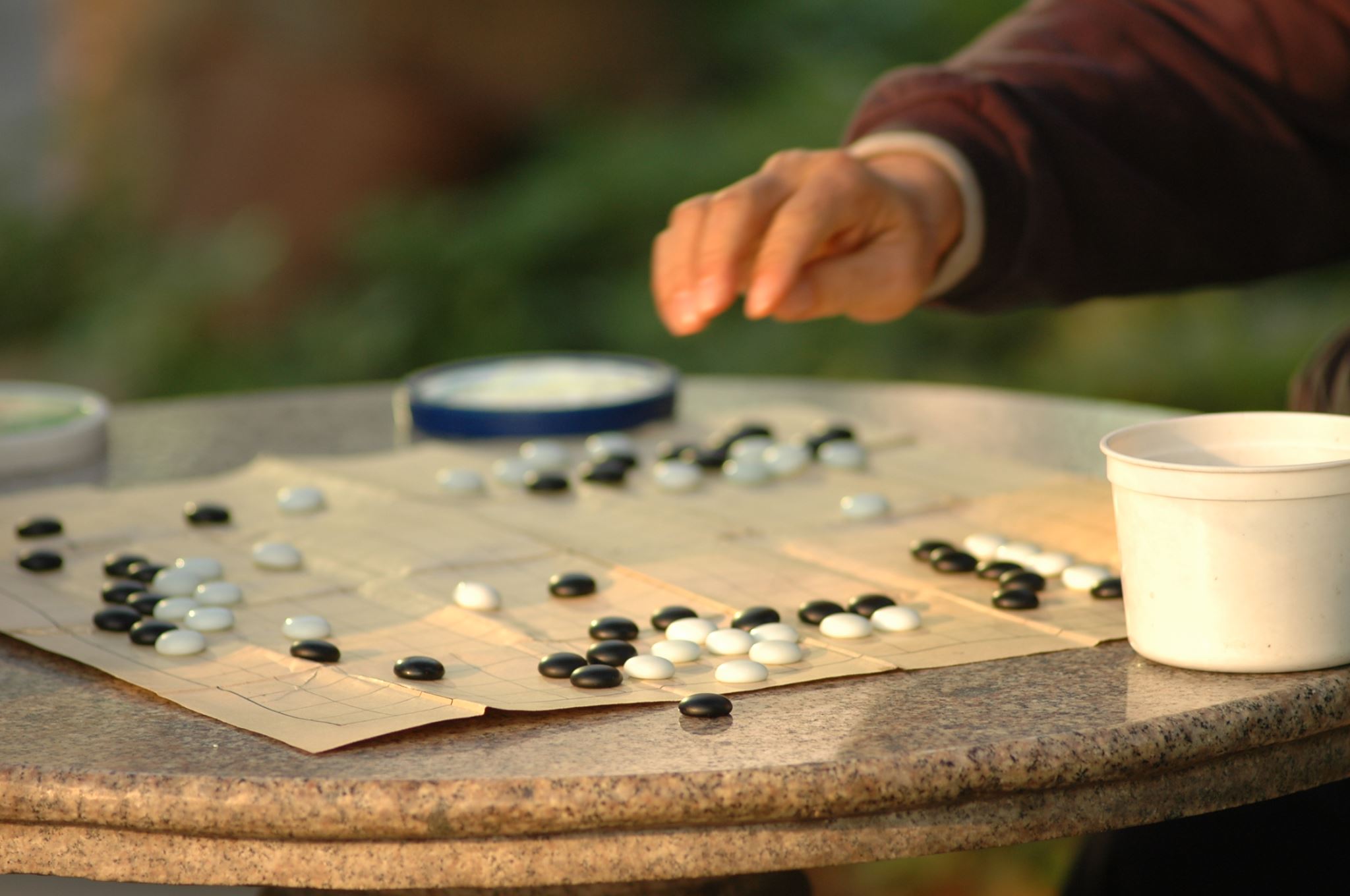 Regnskapet og formue
Noen utgangspunkt
Nå vet dere at i regnskapet ligger de fleste eiendeler til historiske kostpriser.
Hvis det er anleggsmidler som fabrikker, maskiner osv. ligger det også i balansen etter avskrivninger. Altså restbeløpet. 
Det er unntak for børsnoterte papirer i norske regnskapsregler som ligger til børskurs per 31.12.
I IFRS vil forretningseiendom og biologiske eiendeler (laks i merd etc) også enten ligge i balansen til markedsverdi eller det blir oppgitt i fotnote.

Det som oppgis av informasjon om selskapets aksjebeholdning (investeringer i døtre, tilknyttede selskap osv) er også per 31.12.

Oppsummert: Sum eiendeler i balansen er følgelig et utgangspunkt, men viser absolutt ikke de reelle verdiene.
Husk at en rekke «eiendeler» ikke har en post i balansen
Ref. diskusjonen rundt goodwill:
Verdien av markedsposisjon
Verdien av lojale ansatte
Verdien av forskningsmiljøer og pågående prosjekter (hvis de ikke er utviklingsprosjekter som er ført i balansen)
…

Desto yngre selskapet er desto vanskeligere er det å bruke regnskapet til å si noe sikkert om «formue» og selskapets verdier.

Tilsvarende for Tech-selskaper. Da har investorer ofte store forhåpninger for fremtiden.
Eksempel: Meta/Facebook. Markedet verdsetter egenkapitalen mer enn 9 ganger større enn regnskapet!
Unngå å bli en nyttig idiot!
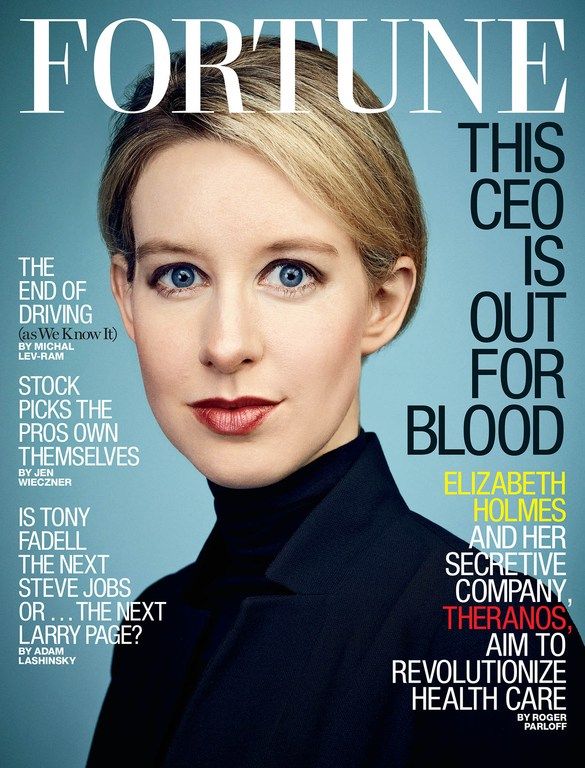 Vi må stille spørsmål til antagelser om markedsvekst, produktegenskaper etc.

Medier blir ofte «medansvarlige» med karismatiske bedriftsledere!
Et mer riktig perspektiv på regnskapet
Den forteller oss hva man har avsatt i utbytte, hvilke prosjekter man har investert i og om man har lånt seg selv penger fra selskapet.

Basert på de nøkkeltallene dere har lært nå kan dere studere om prosjektene er lønnsomme, om likviditeten og styring er god etc. 

All verdsettelse bunner til syvende å sist ut i tre ting: kontantstrømmer, veksten i disse og risikoen forbundet med dem. 

Regnskapet er derfor utgangspunktet for verdsettelse av selskaper og prosjekter, men det må regnes, lage prognoser og fastsettes en pris på risikoen (avkastningskravet).
Eks: Selskap A eier en utleieeiendom. Det er alt selskapet eier. Den ligger i balansen til selskapet til kr 20 000 000.
I sum